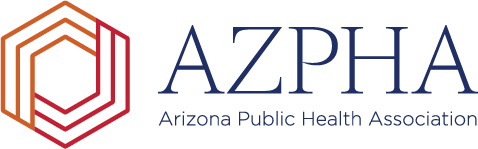 2023 Legislative Session: AzPHA’s Evergreen Tracking PowerPoint
May 2, 2023 Update

Will Humble
Arizona Public Health Association
HB2001 ADHS Rulemaking
HB2001 Passed House 60-0; Languishing in Senate

Exempts the ADHS from the Arizona Administrative Procedures Act if certain criteria are met. Amended to restrict the exemptions to accredited hospital rules.
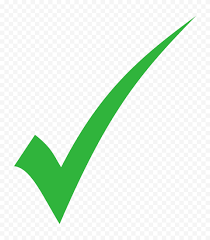 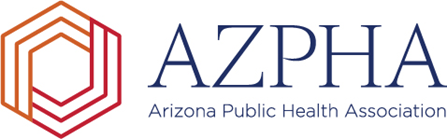 HCR2039 Governor State of Emergency Powers
HCR2039 Passed House 31-29; Senate Floor Vote Pending 

If approved by the voters in November 2024 this new law would terminate all Governor-proclaimed states of emergency after 30 days unless the Legislature extends the emergency. Caps each legislative extension at 30 days.
Note: Governor Cannot Veto this Referendum
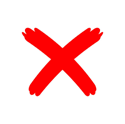 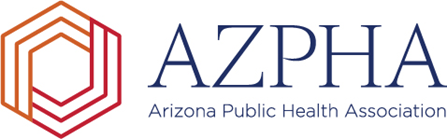 HB 2053 Nurse Home Visitor Appropriation
HB2053 Passed House 48-12; Passed Senate HHS & Approps, Languishing in Rules

Establishes an evidence-based Nurse-Home Visitor Grant Program within the Department of Child Safety. 
Appropriates $15,000,000 from the state General Fund in FY 2024 to DCS to award grant monies to provide voluntary, evidence-based nurse-home visiting services for a three-year period to first-time, low-income expectant mothers.
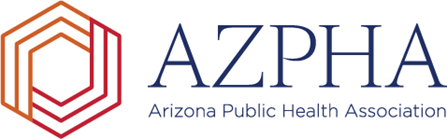 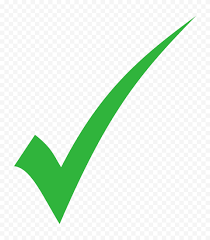 HB2142 Produce Incentives
HB2142 Died in the House, Could still appear in budget

Appropriates $5,000,000 from the state General Fund to the Arizona Department of Economic Security to implement the Produce Incentive Program.
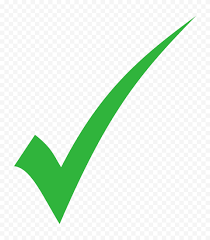 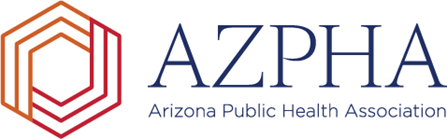 HB2166 Group Home Licensure
HB2166 Signed by Governor

Requires behavioral-supported group homes under contract with the ADES to be licensed for health and safety by the ADHS.
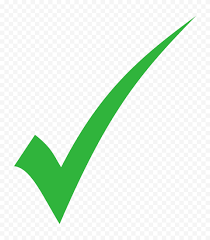 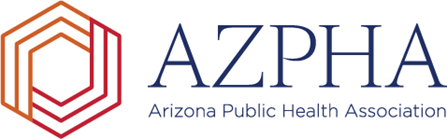 HB2168 Good Samaritan Protections
HB2168 Signed by Governor

Current statute prohibits charging or prosecuting an individual for use or possession of a controlled substance if the evidence was acquired while seeking medical assistance due to a drug-related overdose. 
An emergency measure extending the repeal date for A.R.S. § 13-3423 to July 1, 2028 instead of July 1, 2023
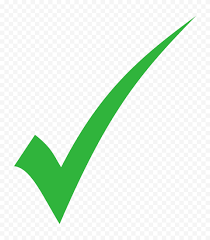 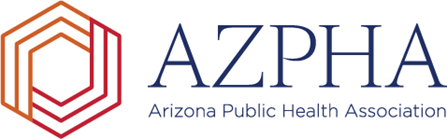 HB2194 Drug Overdose Fatality Review Teams
HB2194 Signed by Governor

Reinstates the Drug Overdose Fatality Review Team within the ADHS. That authority is currently expired.
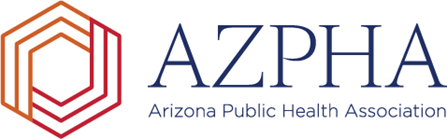 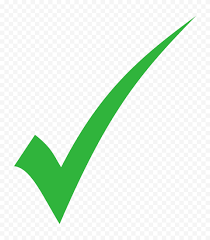 HB2211 SNAP Eligibility
HB2211 Passed House 36-24; Languishing in Senate

Allows individuals convicted of a felony involving a controlled substance to be eligible for the Supplemental Nutrition Assistance Program (SNAP) if they’re in compliance with all terms of probation.
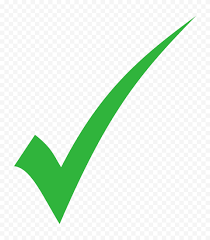 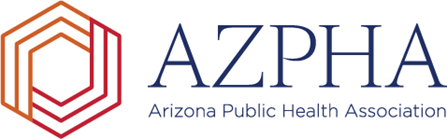 HB2338 Preventive Adult Dental Care AHCCCS
HB2338 Passed House 43-15; Passed Senate HHS & Approps. Languishing in Senate Rules, Could still appear in budget

Requires AHCCCS to provide preventive dental care to adults. Kids already have coverage.
The modified AHCCCS estimated cost of the dental benefit is $7.3M in state general fund with a total of $33.8M including federal matching funds.
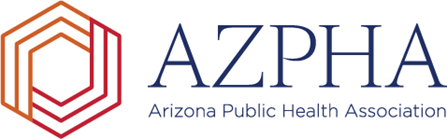 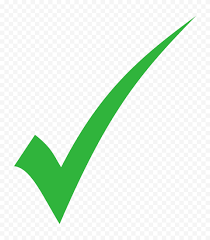 HB2401 Feminine Hygiene Exemption
HB2401 Died in the House, Could still appear in budget

Exempts feminine hygiene products and diapers from state sales tax.
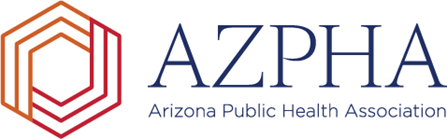 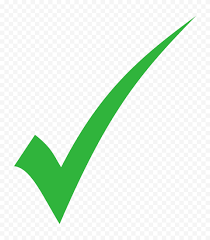 HB2432 AHCCCS Supplemental Appropriation
HB2432 New Strike All Amendment: Up in Senate Rules Wednesday

Appropriates $3.3B in AHCCCS expenditure authority for the remainder of this Fiscal Year for formula requirements. If not approved soon, AHCCCS won’t be able to pay their MCO contractors beginning in May.
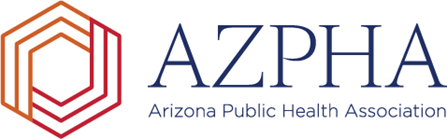 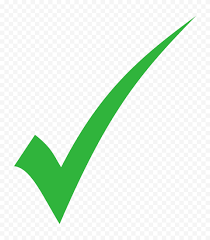 HB2474 School Vaccinations
HB2474 Vetoed by Governor

Says EUA immunizations can’t be required for school attendance.
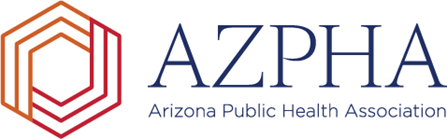 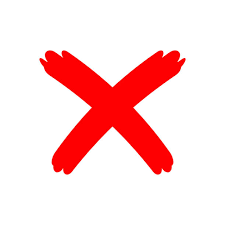 HB2499 Nutrition Assistance Pilot
HB2499 Passed House 40-18; Languishing in Senate, Could still appear in budget

Requires ADES to develop the SNAP Pilot Program to provide nutrition assistance to individuals and families who no longer qualify for the SNAP produce incentive program.
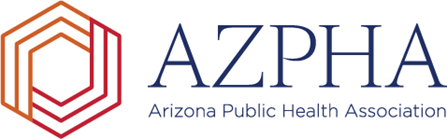 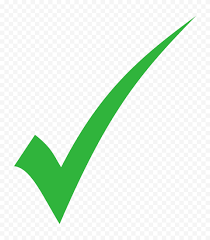 HB2501 Dependent Tax Credit Increase
HB2501 Died in the House

Expands the dependent tax credit to include the months the taxpayer was pregnant.
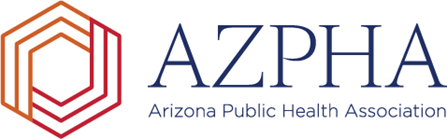 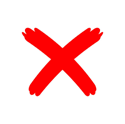 HB2558 Dietition Licensure
HB2558 Passed House 39-19; Languishing in Senate, Appears Dead

Allows ADHS to create license Licensed Dietitian Nutritionists and implement an Advisory Committee to assist them to administer the program.
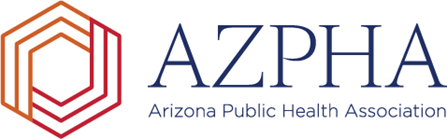 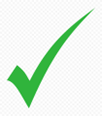 HB2563 OBGYN On Call Services
HB2563 Passed House 40-17; Languishing in Senate, Appears Dead but Could Appear in Budget

Appropriates $7,500,000 from the state General Fund in FYs 2024 through 2026 to AHCCCS use for on-call obstetrics and gynecological services in low-volume obstetric delivery areas and rural communities.
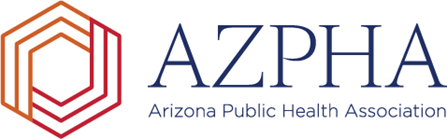 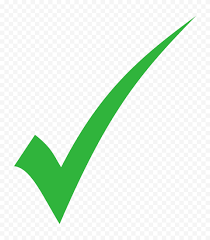 HB2753 Graduate Medical Education
HB2753 Passed House 31-28; Passed Senate HHS & Approps, Languishing in Rules

Funds the AHECs to establish primary care residency programs at FQHCs & RHCs.
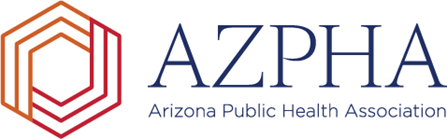 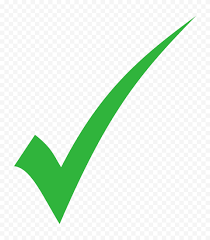 HB2625 Residential Care Facility Inspections
HB2625 Passed House 58-0; Died in Senate

Adds residential care institutions (group homes) to the list of entities from which ADHS cannot accept an accreditation report instead of a compliance inspection.
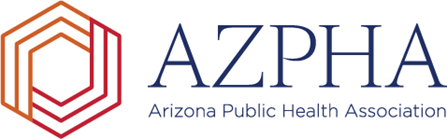 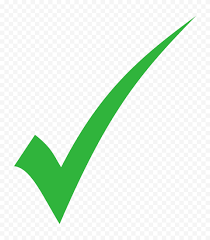 SB1016 Speech Therapy
SB1016 Passed Senate 24-5; Passed House HHS, Languishing in Rules

Requires AHCCCS to cover the costs of speech therapy for eligible persons who are at least 21 years old (kids already qualify)
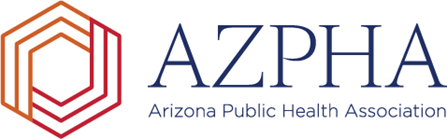 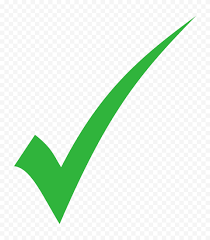 SB1017 Cochlear Implants
SB1017 Passed Senate 23-6; Passed House HHS, Languishing in Rules

Requires AHCCCS to cover the costs of cochlear implants for eligible persons who are at least 21 years old (kids can already).
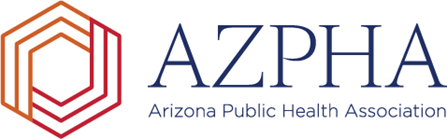 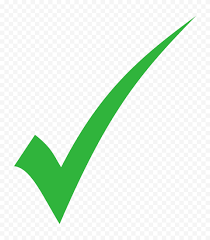 SB1032 Spina Bifida
SB1032 Passed Senate 25-4; Languishing in House Approps & Rules

Expands the definition of developmental disability to spina bifida for the purpose of receiving services through the ADES Division of Developmental Disabilities.
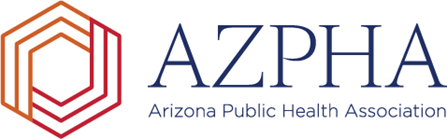 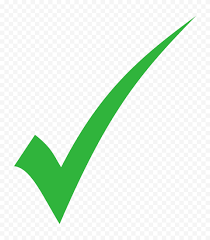 SB1081 AHCCCS Continuation
SB1081 Being Languishing in the Senate, Likely to be a Budget Reconciliation Bill

Extends AHCCCS’ existence to July 1, 2029
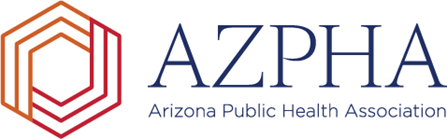 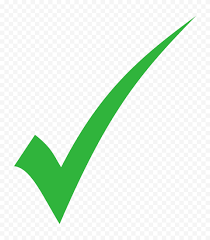 SB1088 Good Samaritan Extension
SB1088 Passed Senate 28-0; Awaiting House Floor Vote
Note: Will probably die because House bill extending GS law to 2028 was signed by Governor already

Extends, permanently, the protection from criminal prosecution of individuals who, in good faith, seek medical assistance for themselves or someone else experiencing a drug-related overdose. This protection is  expiring in the current statute.
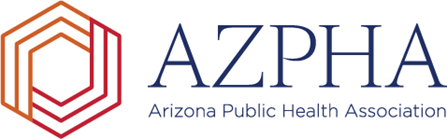 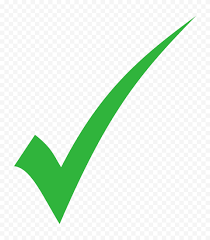 SB1137 Maricopa County Division
SB1137 Died in Senate

Effective January 1, 2024, Breaks Maricopa County into 4 separate counties: Hohokam, Mogollon and O'odham counties.
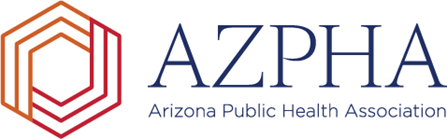 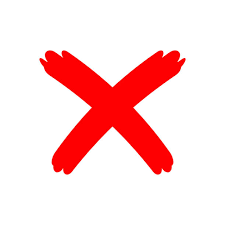 SB1159 Drug Accessories
SB1159 Passed Senate 20-9; Died in House

Modifies the definition of drug paraphernalia to exclude testing equipment used, intended for use or designed for use in identifying or analyzing the strength, effectiveness or purity of drugs.
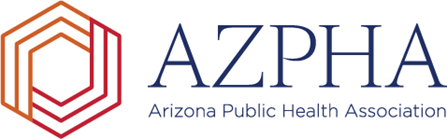 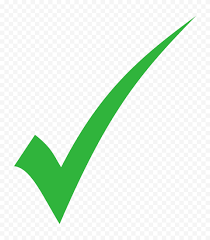 SB1234 Traffic Photo Enforcement Prohibition
SB1234  Passed Senate 16-13; Awaiting House Floor Vote

Forbids photo enforcement of all vehicle traffic laws.
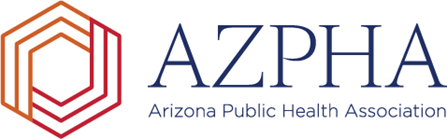 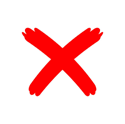 SB1250 Employer Religious Vaccine Exemptions
SB1250 Vetoed by Governor

Requires employers to allow employees that complete a religious exemption form to opt out of vaccination requirements for COVID-19, influenza A, influenza B, flu or any EUA vaccine.  
Prohibits employers from discriminating against an employee regarding employment, wages or benefits based on vaccination status and from inquiring into the veracity of an employee's religious beliefs.
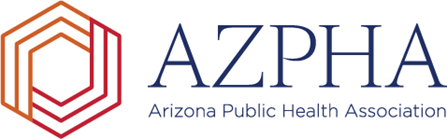 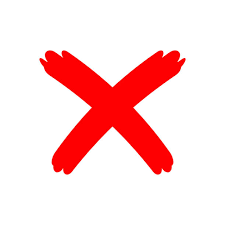 SB1293 Long Term Care Inspections
SB1293 Died in Senate

Requires ADHS to contract with a third-party entity to inspect long-term care facilities and outlines inspection and reporting requirements beginning on July 1, 2024.
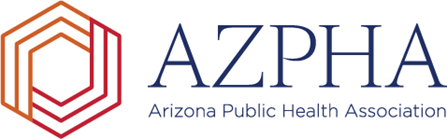 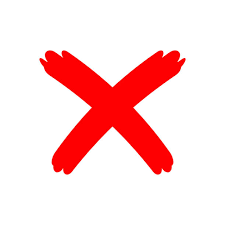 SB1674 Public Money / Ideology Training
SB1694 Passed Senate 16-12; Awaiting House Vote (likely veto)

Prohibits a public entity from requiring and spending public monies on a diversity, equity and inclusion program and allows an employee who is required to participate in the program to bring action against the public entity.
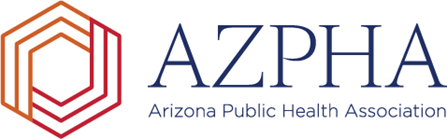 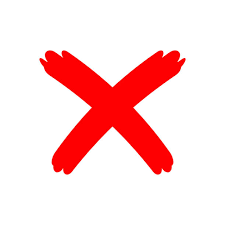 SB1704 Prohibiting Vaccination Mandates
SB1704 (Strike All Amendment) Passed Senate 16-13; Died in House
Makes it illegal any government entity to deny to a person any local or state services, goods, facilities, advantages, privileges, licensing, educational or employment opportunities or health care access based on the person's vaccination status.
Employers couldn’t discriminate based on the person's vaccination status.
Public accommodation couldn’t exclude, limit, segregate, refuse to serve or otherwise discriminate against a person based on the person's vaccination status.
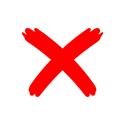 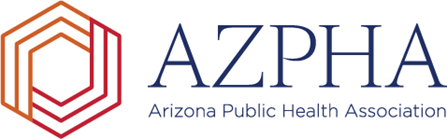 SB1710 AZ State Hospital Operations
SB1710 Passed Senate 27-2, Passed House HHS, Awaiting House Floor Vote

Effective January 1, 2025, transfers oversight, authorities and responsibilities relating to the Arizona State Hospital from ADHS to a new State Hospital Governing Board.
Requires ASH to admit patients based on clinical need for treatment and prohibits any limit on admission based on a patient's county of residence.
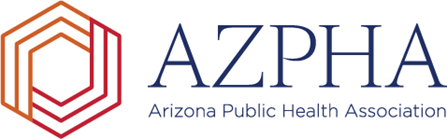 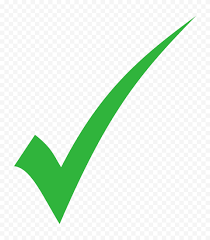